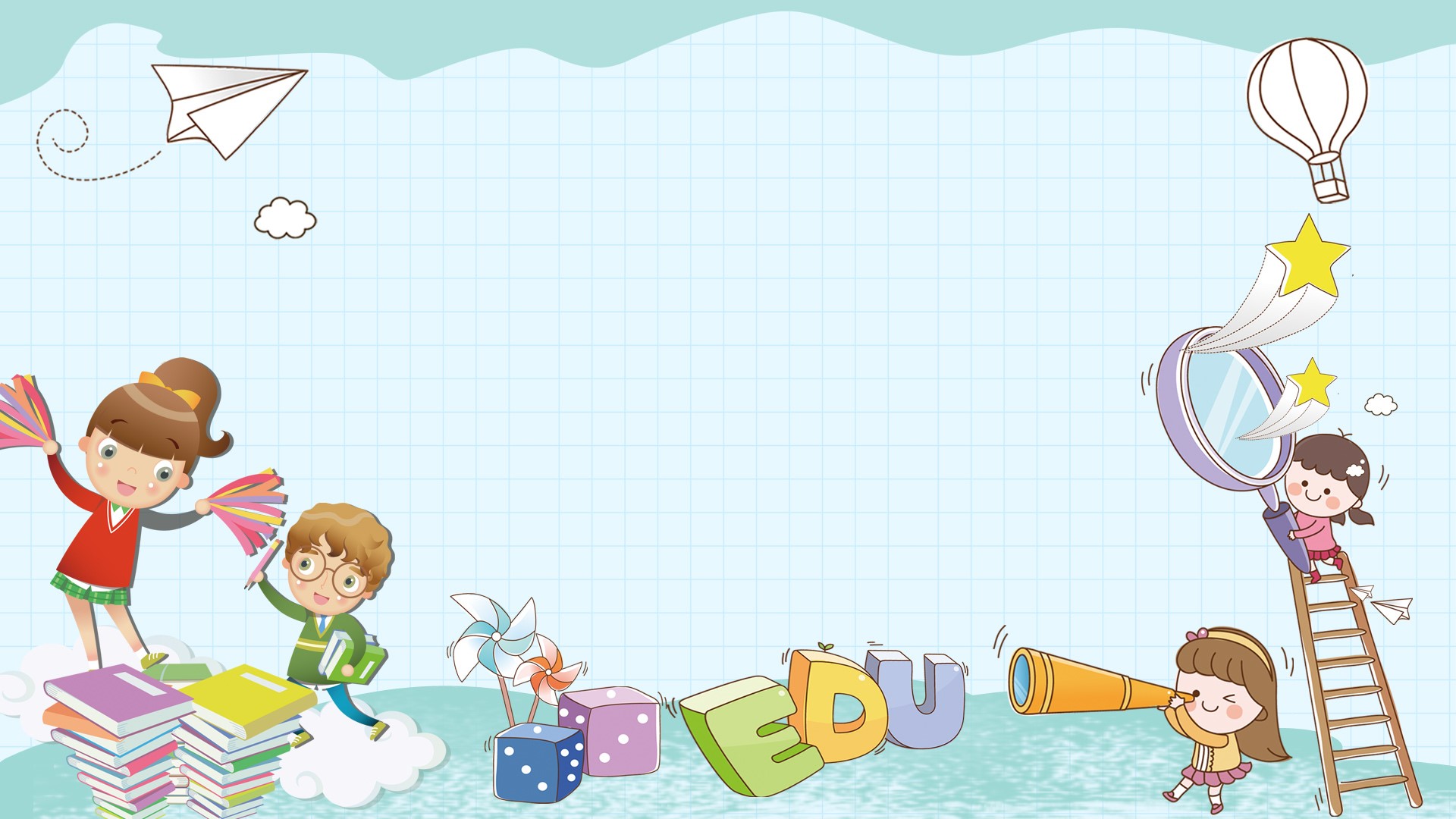 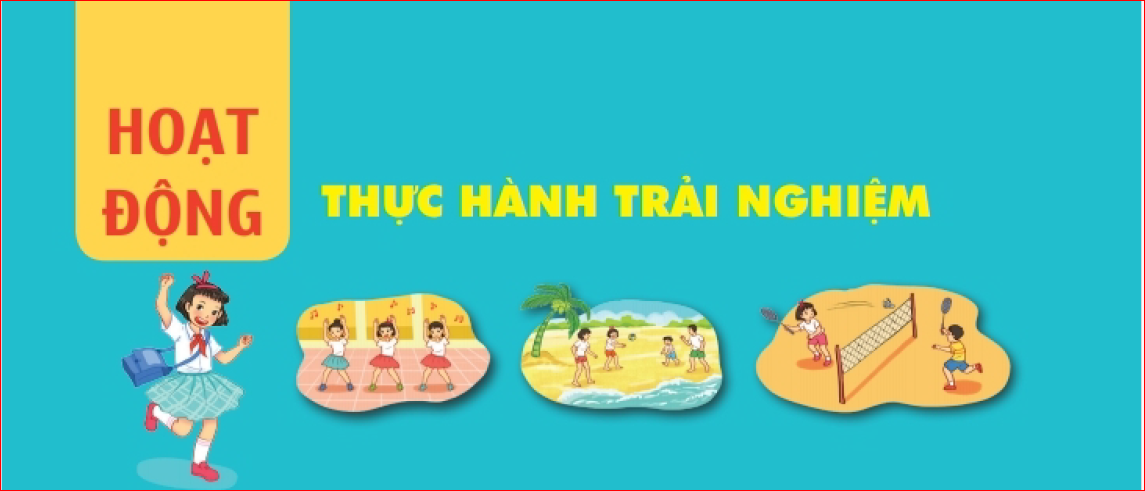 KẾ HOẠCH CHI TIÊU CÁ NHÂN VÀ GIA ĐÌNH
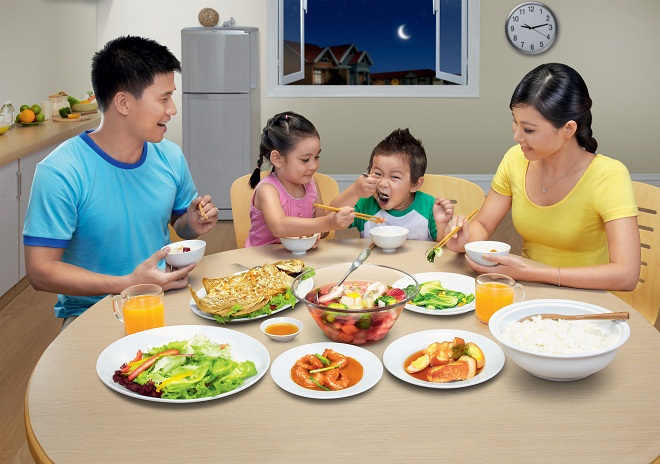 Ăn uống
Nhu cầu vật chất
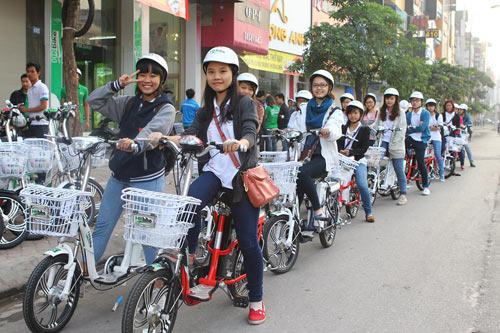 Đi lại
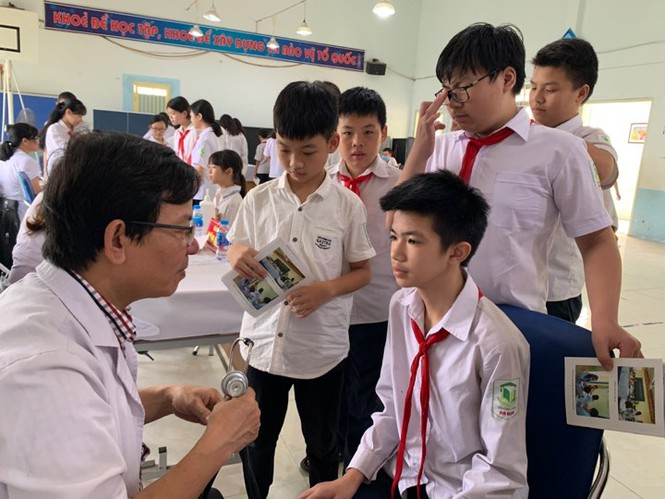 Khám sức khỏe
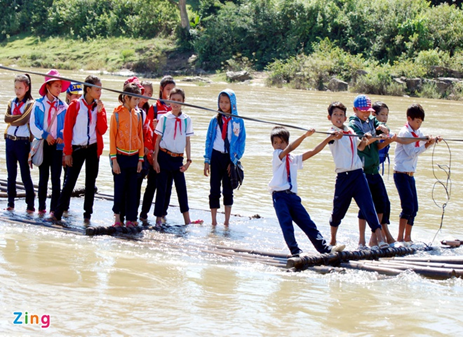 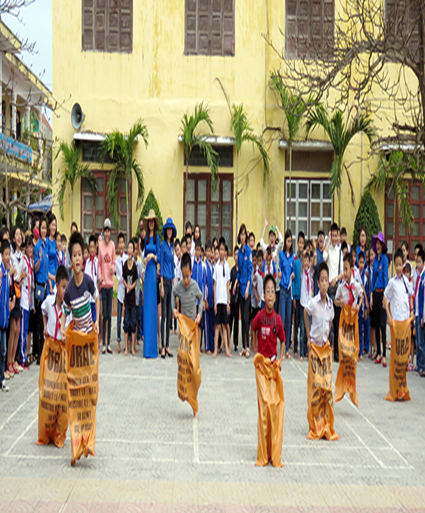 Xem tivi
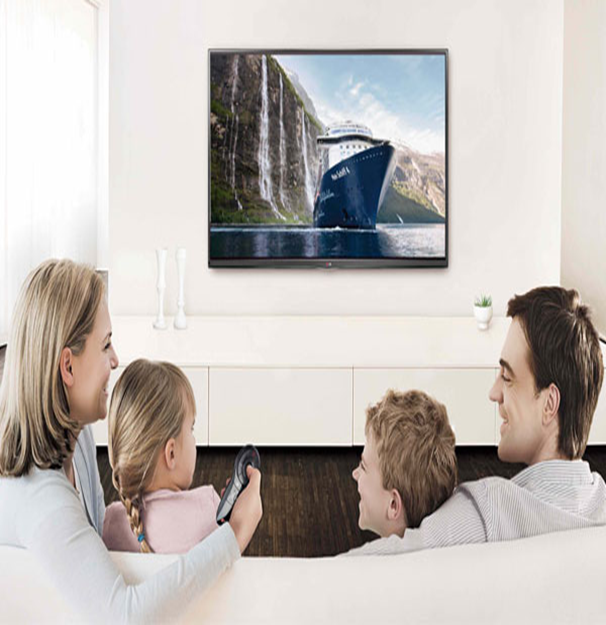 Đi học
Sinh hoạt
Nhu cầu văn hóa tinh thần
Các khoản chi của gia đình cho việc ăn uống, may mặc, ở là gì ?
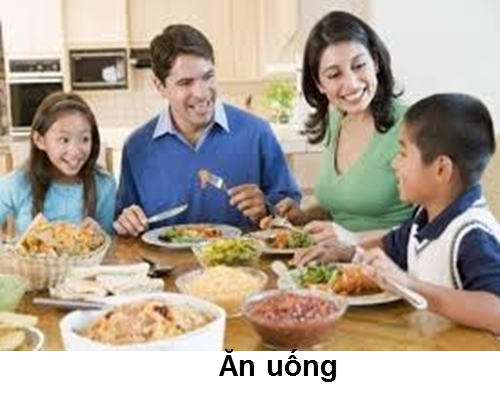 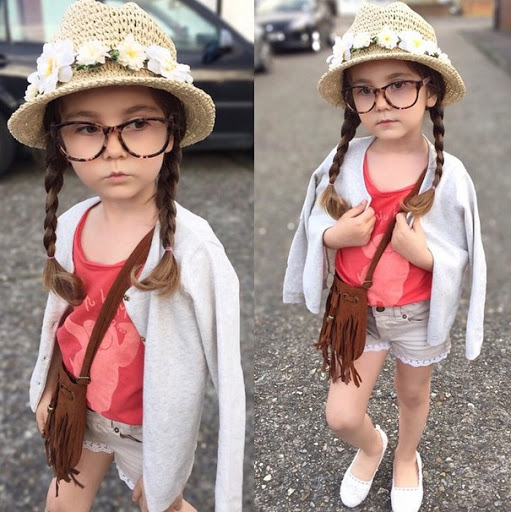 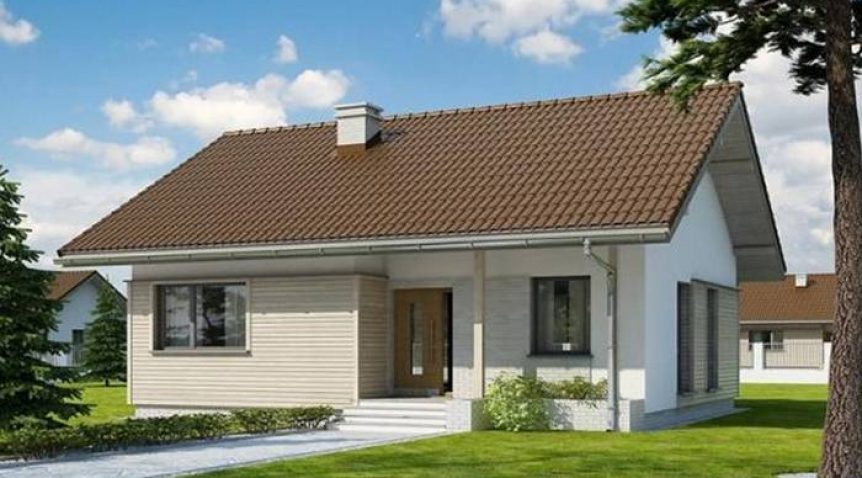 May mặc
Ở
Mua thực phẩm,lương thực, gia vị, dụng cụ bếp…
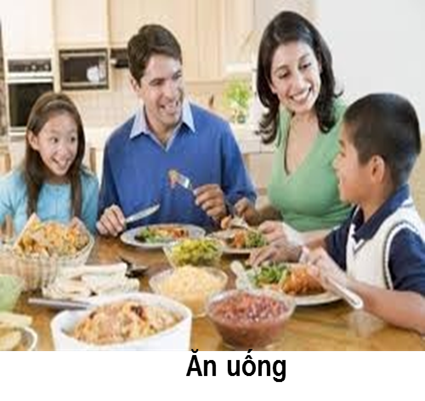 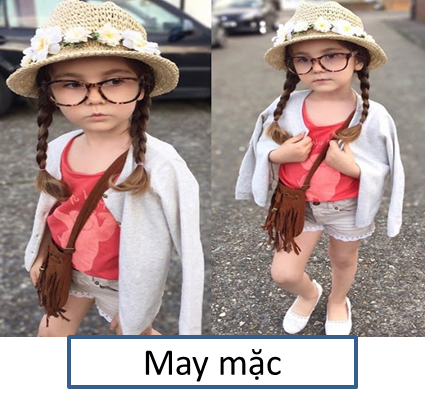 Mua sắm quần áo may sẵn, mua vải, trả tiền công may, giày, dép, mũ,…
Thuê nhà, điện, nước, internet, phí vệ sinh...
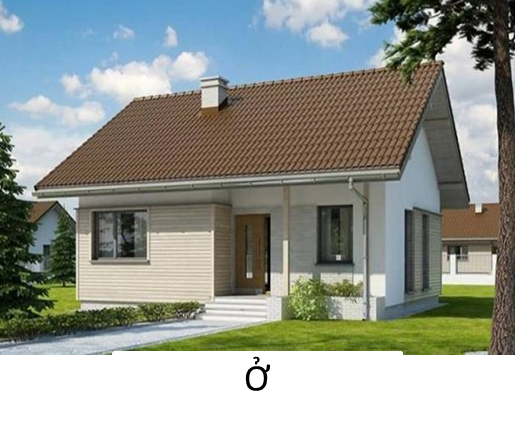 Chi cho nhu cầu đi lại
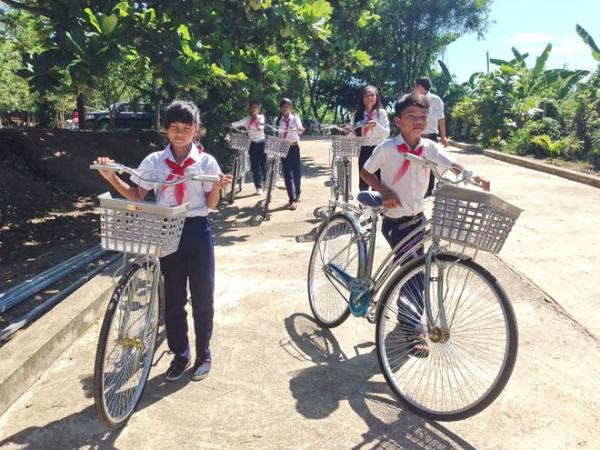 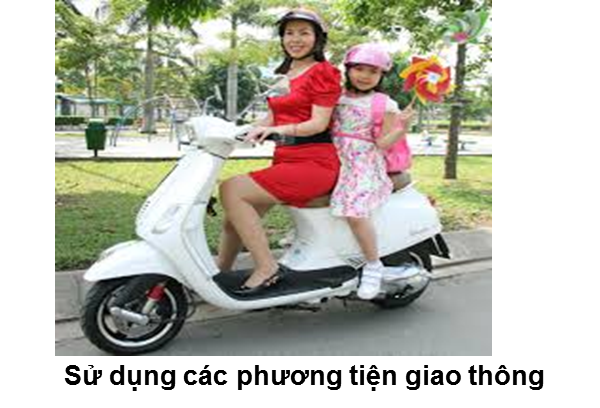 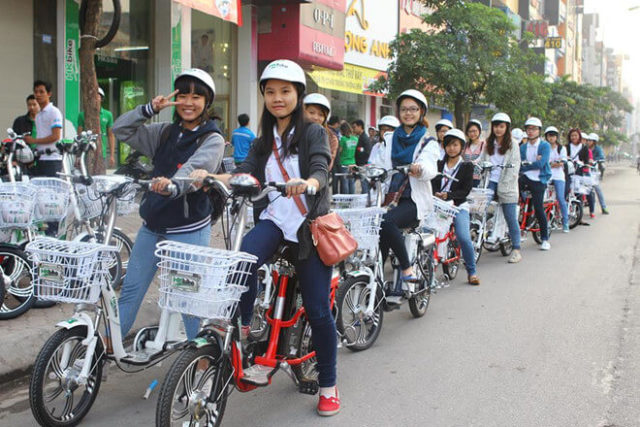 Chi bảo vệ sức khỏe
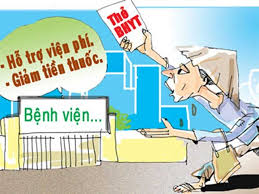 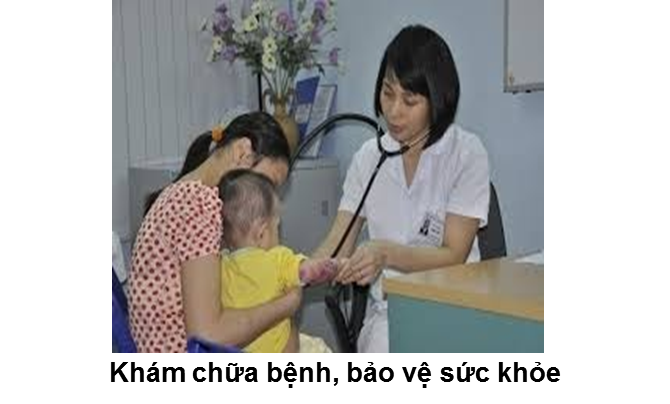 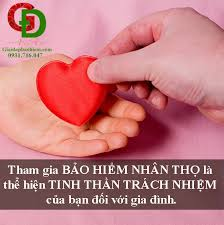 Nhu cầu văn hóa tinh thần
Chi những khoản gì cho học tập ?
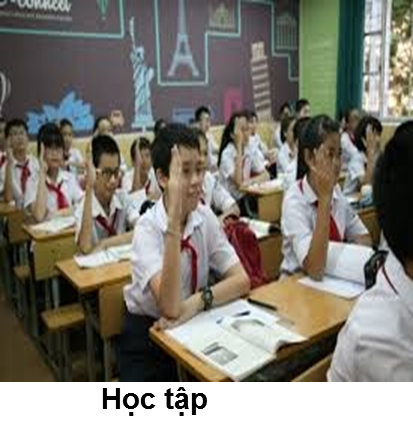 Nhu cầu văn hóa tinh thần
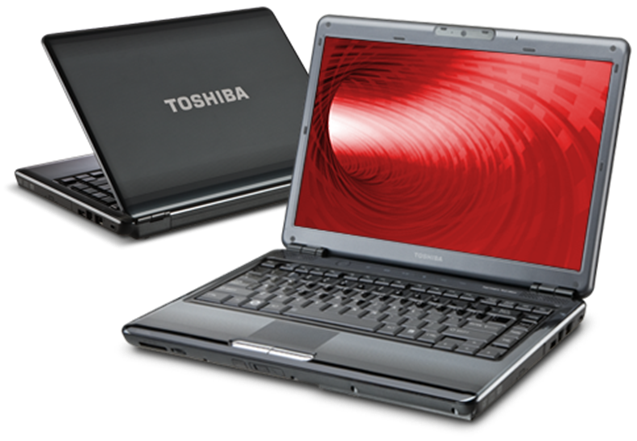 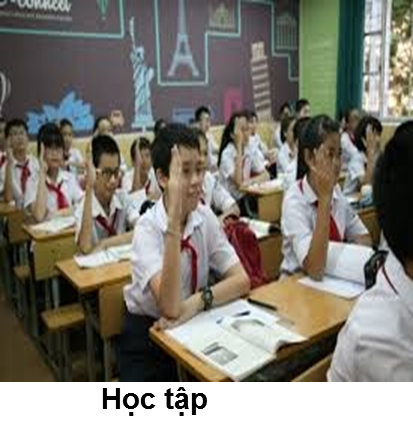 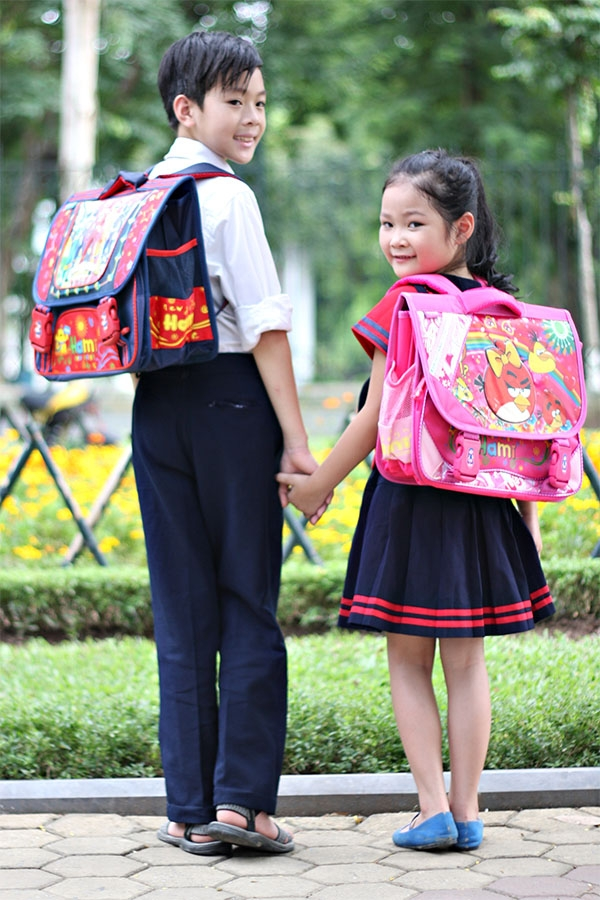 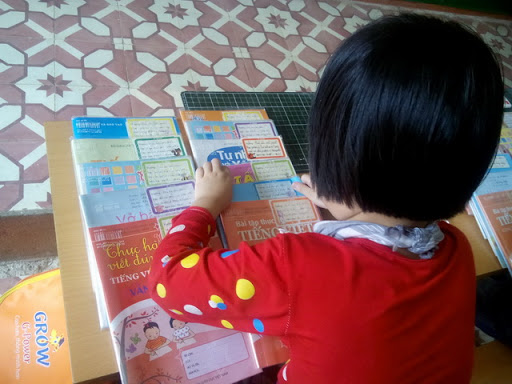 Nhu cầu văn hóa tinh thần
Du lịch, xem văn nghệ, thăm ông bà,…
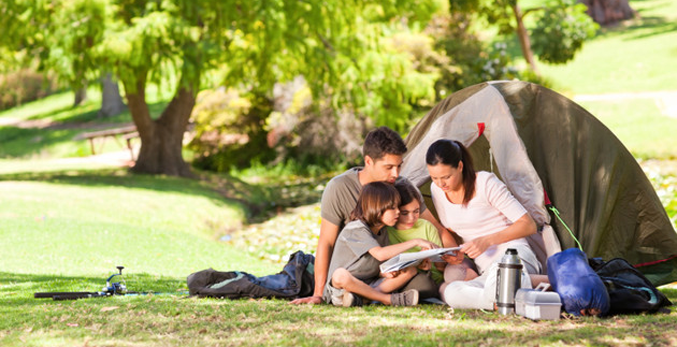 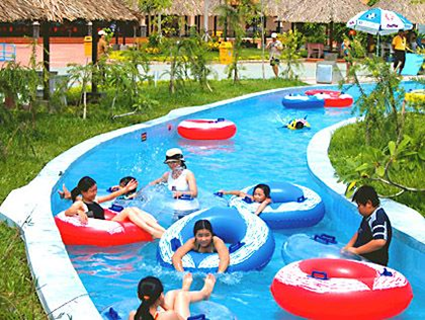 Nghỉ ngơi, giải trí
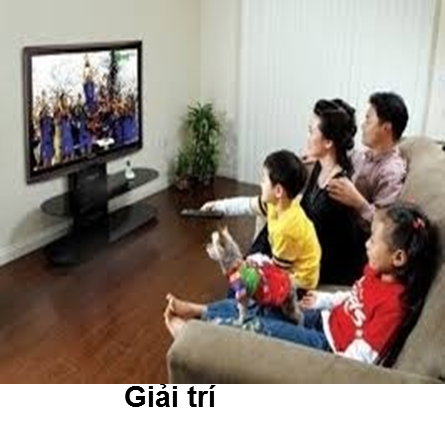 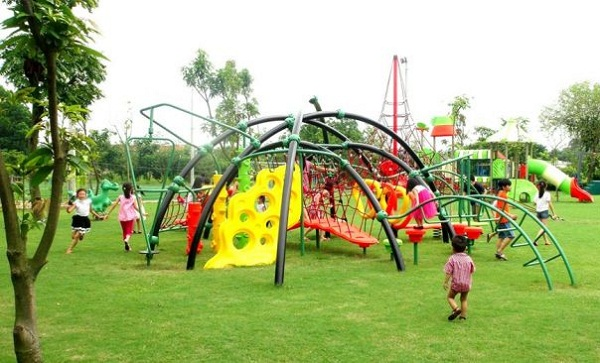 Nhu cầu văn hóa tinh thần
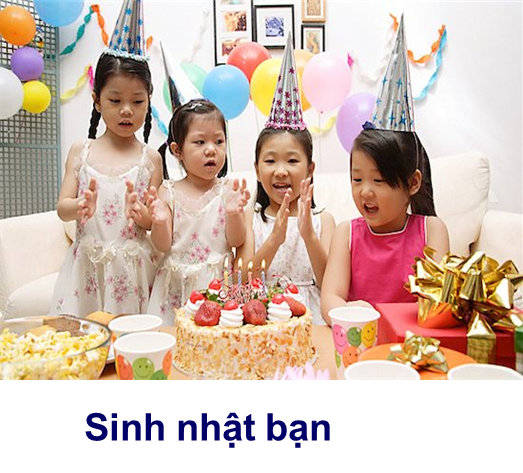 Chi cho hội họp, thăm viếng, sinh nhật, đám cưới,…
Giao tiếp xã hội
Hoàn thành bảng sau
Hoàn thành bảng sau
1. Chi cho ăn uống, may mặc, ở:
2. Đi lại: Xăng xe, sửa xe, phí khác
5. Chi cho học tập: Sách, vở, giấy, bút...
6. Điện, nước,điện thoại internet, phí vệ sinh
Ví dụ thực tế
Anh Bình là sinh viên, anh sống cùng với hai bạn khác trong một căn hộ thuê. Mỗi tháng cả ba người phải trả 3 triệu đồng tiền nhà. Số tiền bố mẹ cho mỗi tháng không quá 3 triệu đồng. Vì vậy, anh Bình phải lập kế hoạch chi tiêu khoa học thì mới đủ chi tiêu.
Bảng ghi chép các khoản chi tiêu của anh Bình trong 1 tháng
1. Thuê nhà
2. Điện nước
5. Điện thoại, internet.
6. Sách, vở, giấy, bút...
Hoàn thành cột tỉ lệ % theo công thức:
Tỉ lệ % = Số tiền cho hạng mục chi tiêu/ tổng số tiền x 100%
(Làm tròn đến hàng đơn vị)
Ví dụ:
% tiền thuê nhà = 700 000/3000 000 x 100 = 23 %
Bảng ghi chép các khoản chi tiêu của anh Bình trong 1 tháng
1. Thuê nhà
2. Điện nước
5. Điện thoại, internet.
6. Sách, vở, giấy, bút...
Bảng ghi chép các khoản chi tiêu của anh Bình trong 1 tháng
1. Thuê nhà
2. Điện nước
5. Điện thoại, internet.
6. Sách, vở, giấy, bút...
Bảng ghi chép các khoản chi tiêu của anh Bình trong 1 tháng
Chi tiêu cố định thiết yếu: 70%
Chi tiêu cần thiết nhưng có thể linh hoạt: 22%
Chi phí phát sinh: 8%
Theo em các khoản chi của anh Bình có gì chưa hợp lí? Nên điều chỉnh như thế nào?
Thảo luận nhóm
Thảo luận nhóm
1. Mỗi hạng mục chi tiêu nên chiếm tỉ lệ bao nhiêu % thì hợp lí?
2.  Chỉnh sửa lại bảng phân tích của bạn để có bảng phân tích cả nhóm?
3.  So sánh các cột cuối trong bảng phân tích của nhómvới các con số mà cả nhóm thống nhất. Từ đó nêu ý kiến của mình về chi tiêu của gia đình hay bản thân?
Một số phần mềm quản lí thu chi trên điện thoại:
   1. Sổ thu chi Misa
2. Monkey lover
HÃY TRỞ THÀNH NGƯỜI CHI TIÊU KHOA HỌC NHÉ CÁC BẠN !